De vroege middeleeuwen 500-1000
Albert van der Kaap
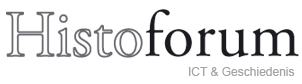 Het Romeinse Rijk
2
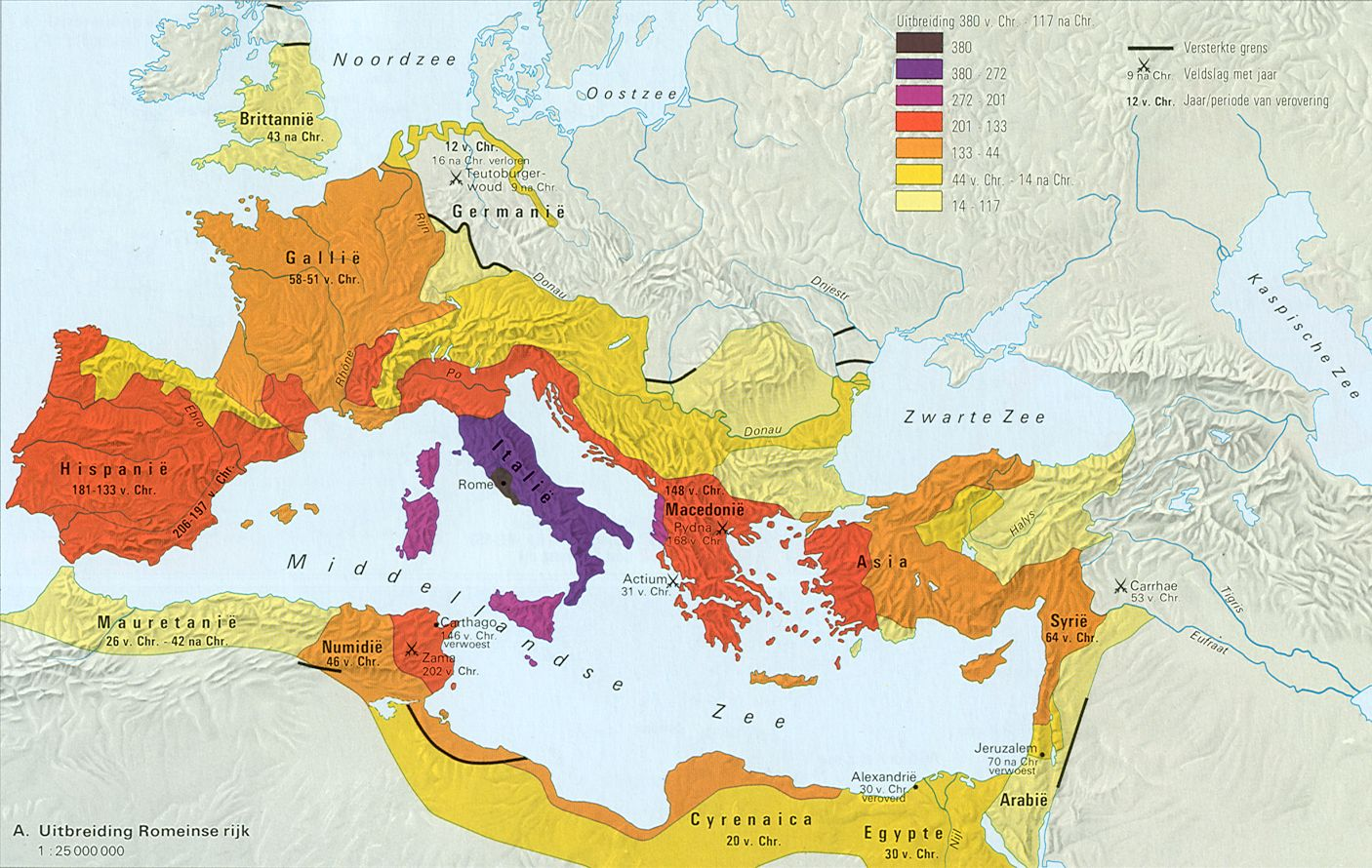 De Volksverhuizingen
3
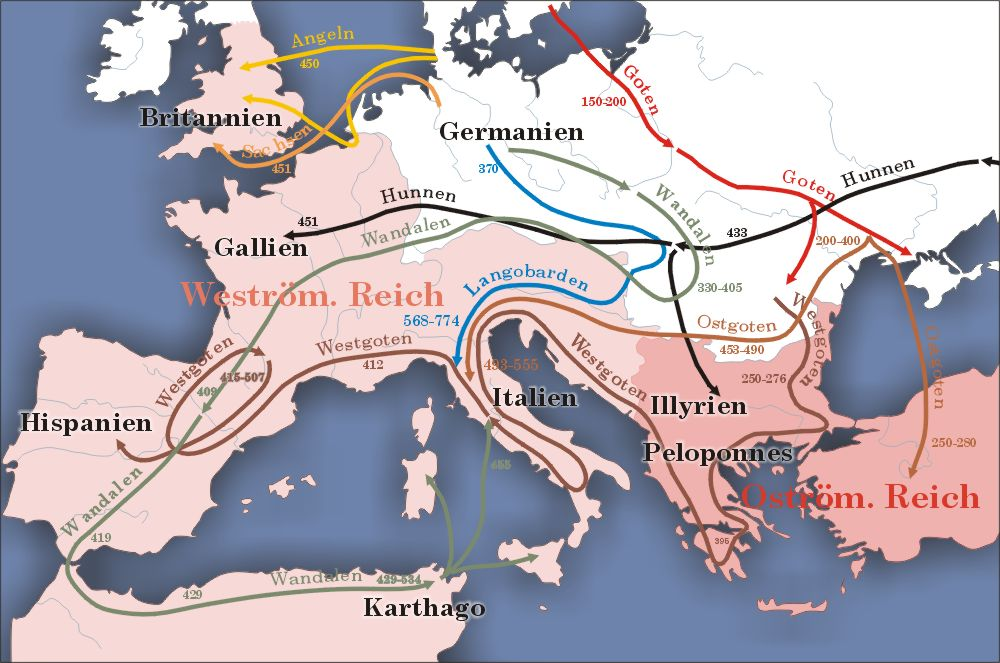 Rijk van Karel de Grote
4
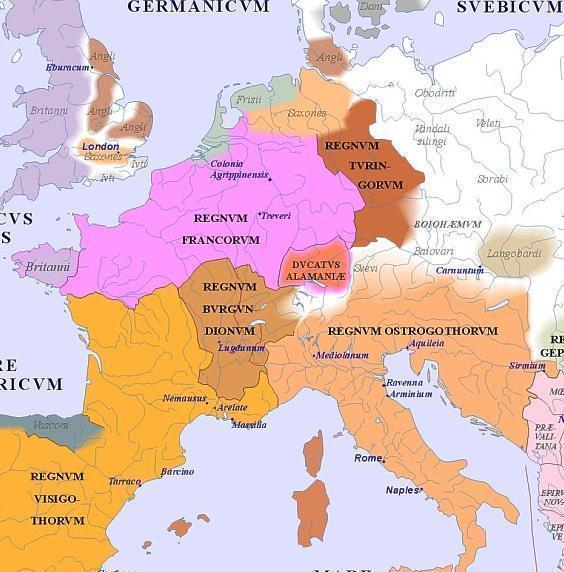 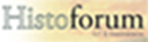 Nederland in de vroege middeleeuwen
5
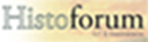 Rijk van Karel de Grote
6
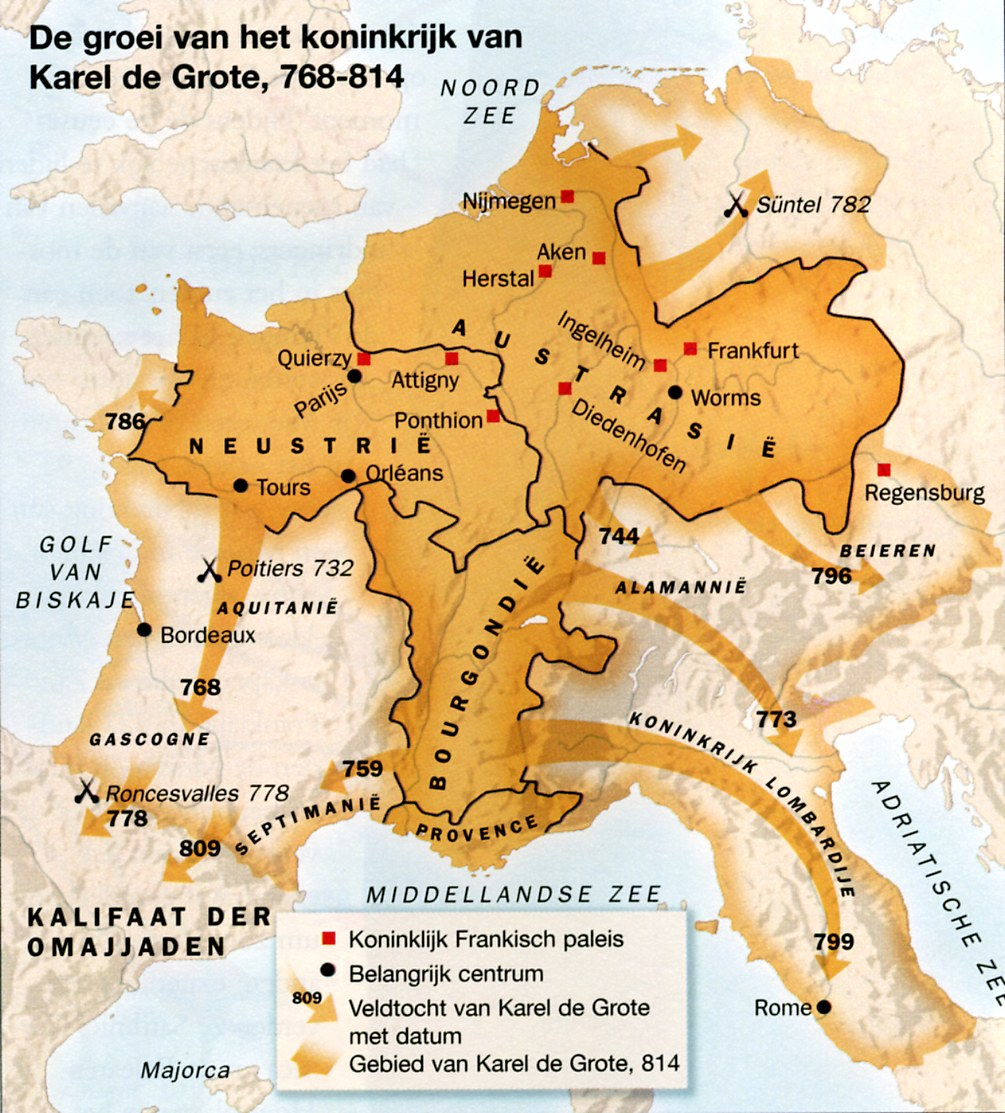 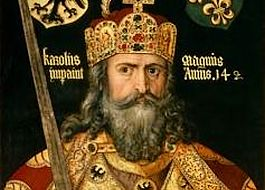 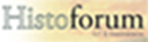 Rijk van Karel de Grote
7
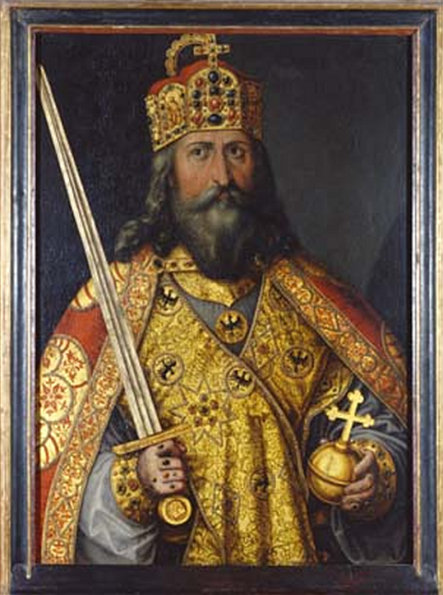 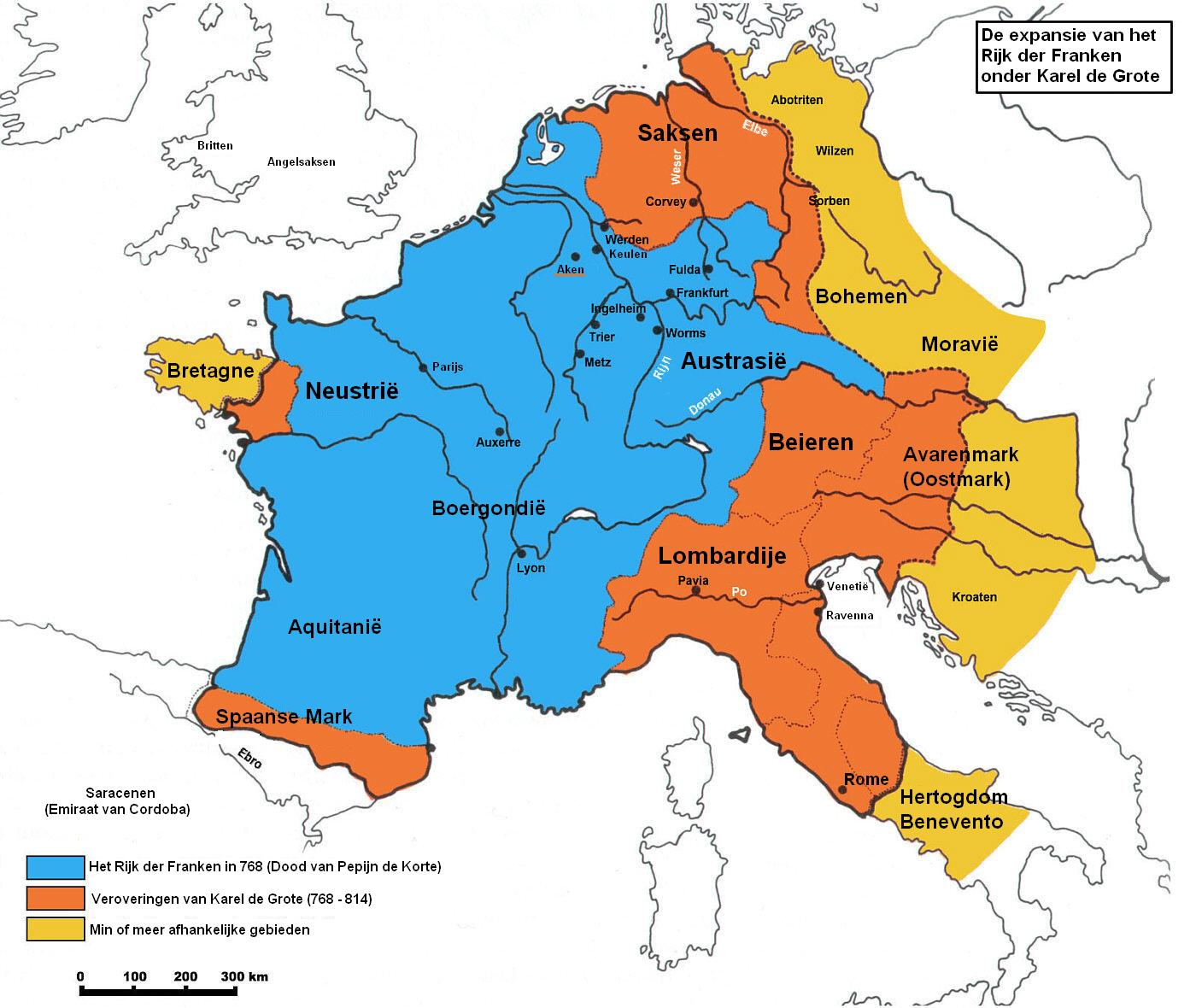 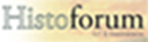 Europa bij de dood van Karel de Grote
8
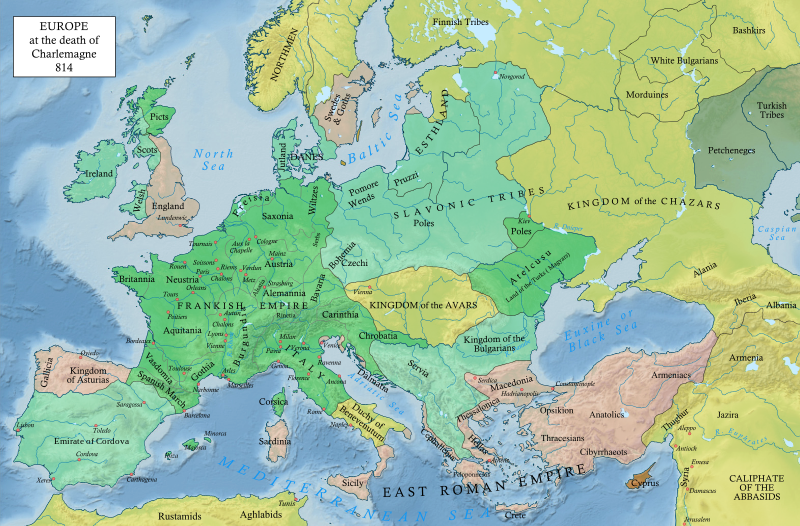 Verdelingsverdrag van Verdun
9
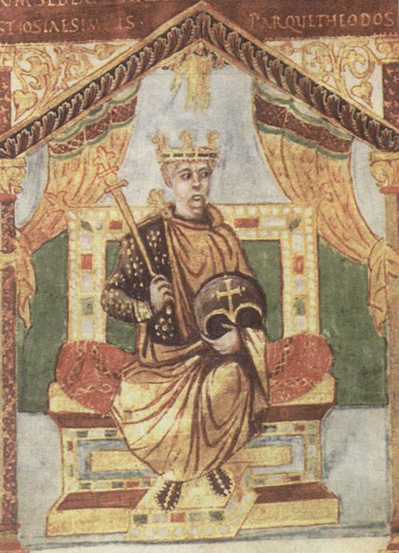 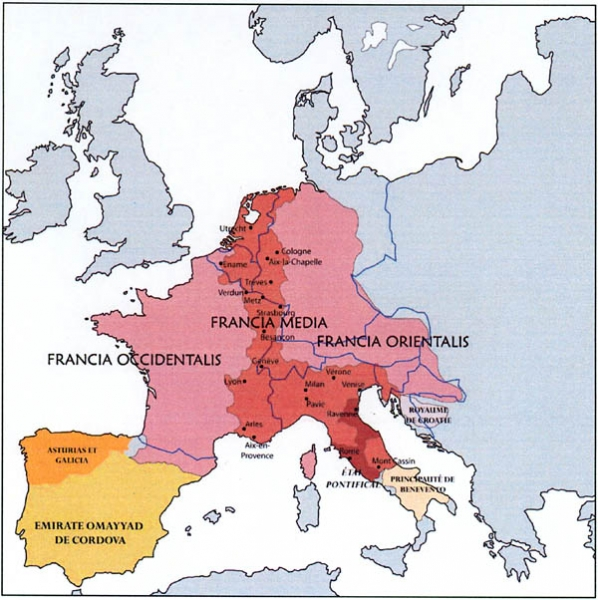 Lotharius I
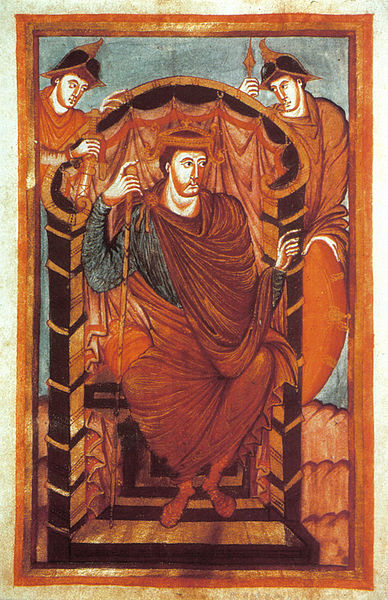 Karel de Kale
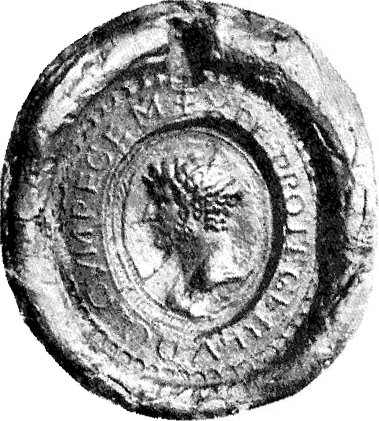 Lodewijk de Duitser
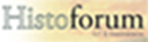 Verdrag van Meerssen 870
10
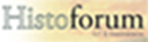